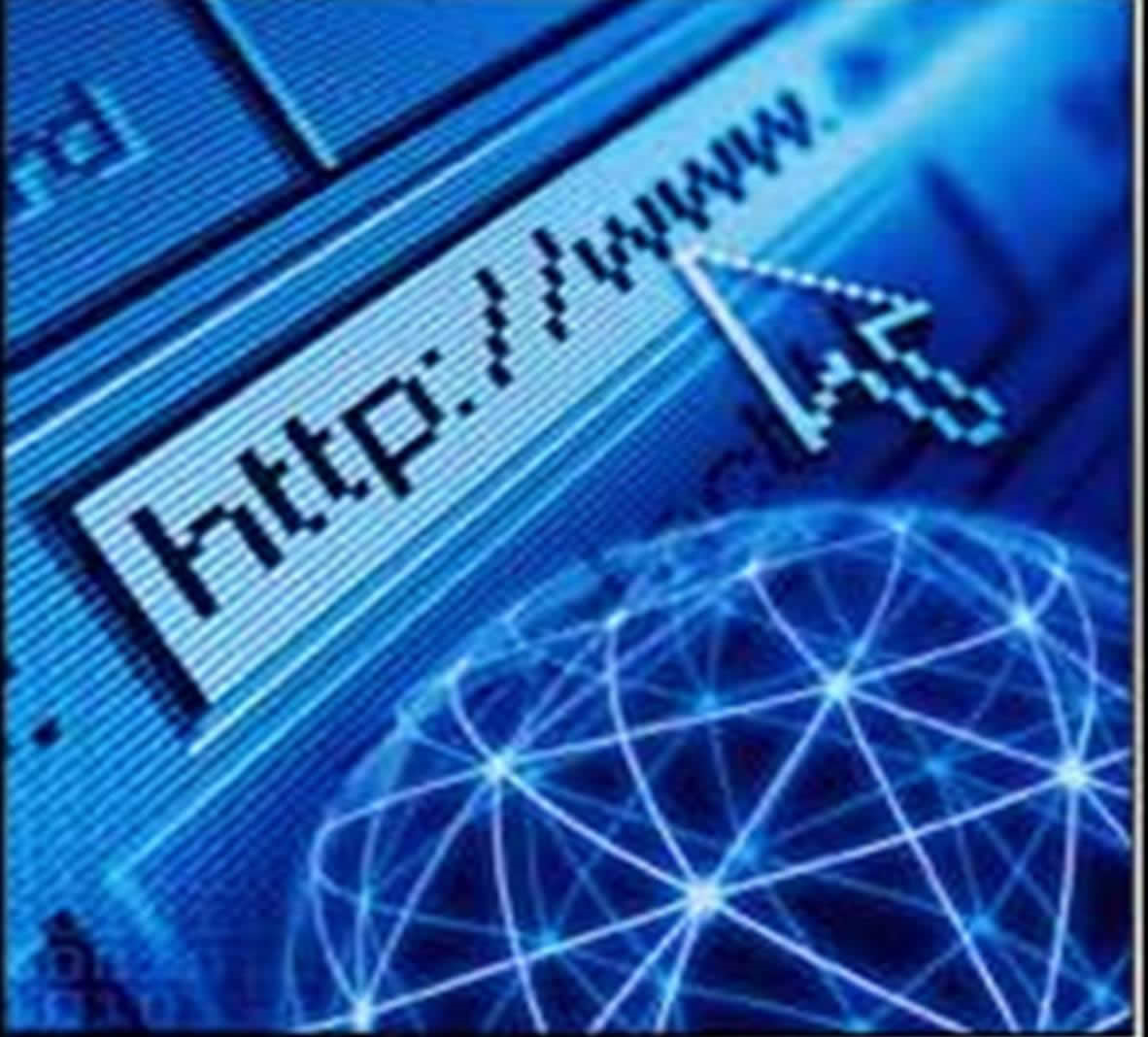 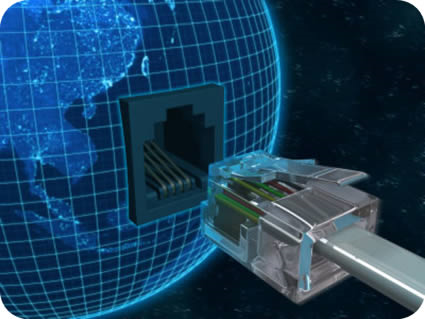 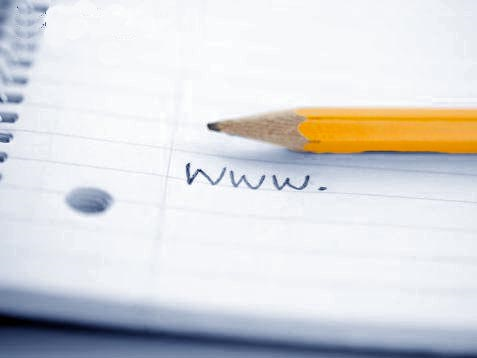 http://each.uspnet.usp.br/
			site/pesquisa-grupos.php
www.each.usp.br/gepaf/index.php
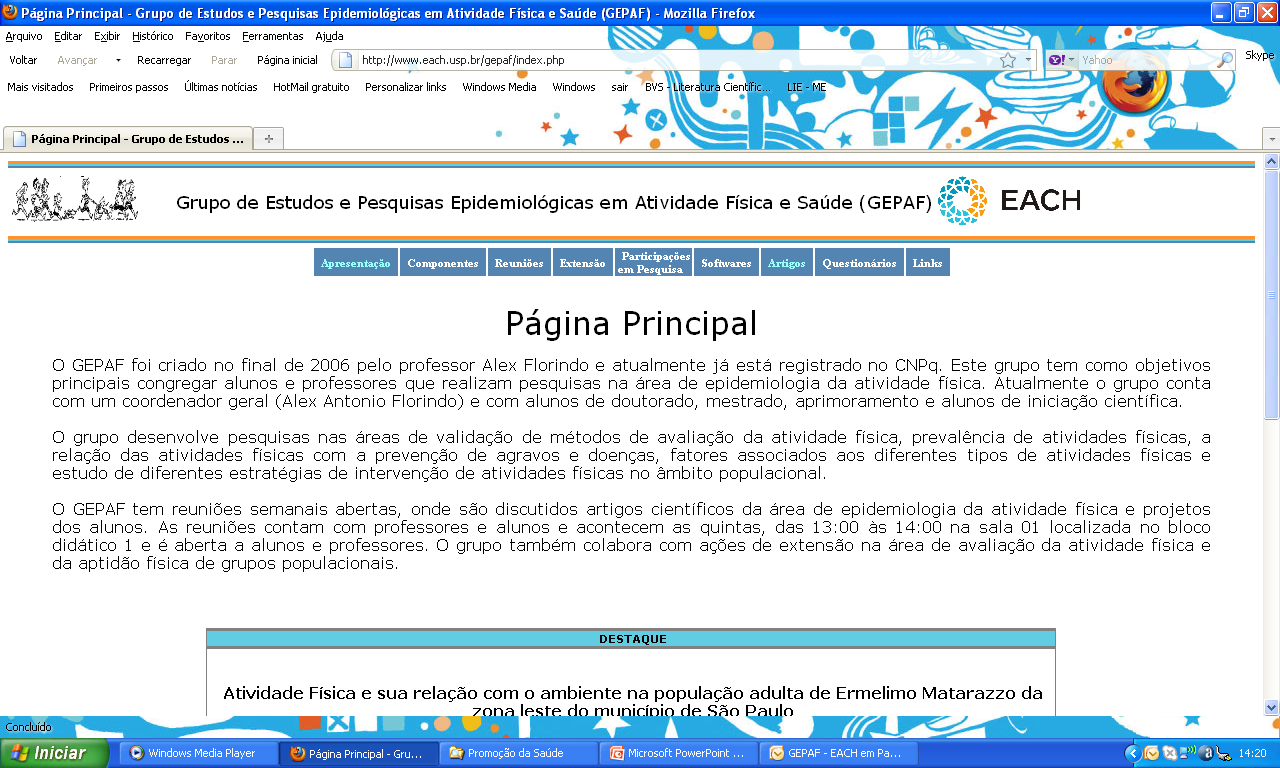 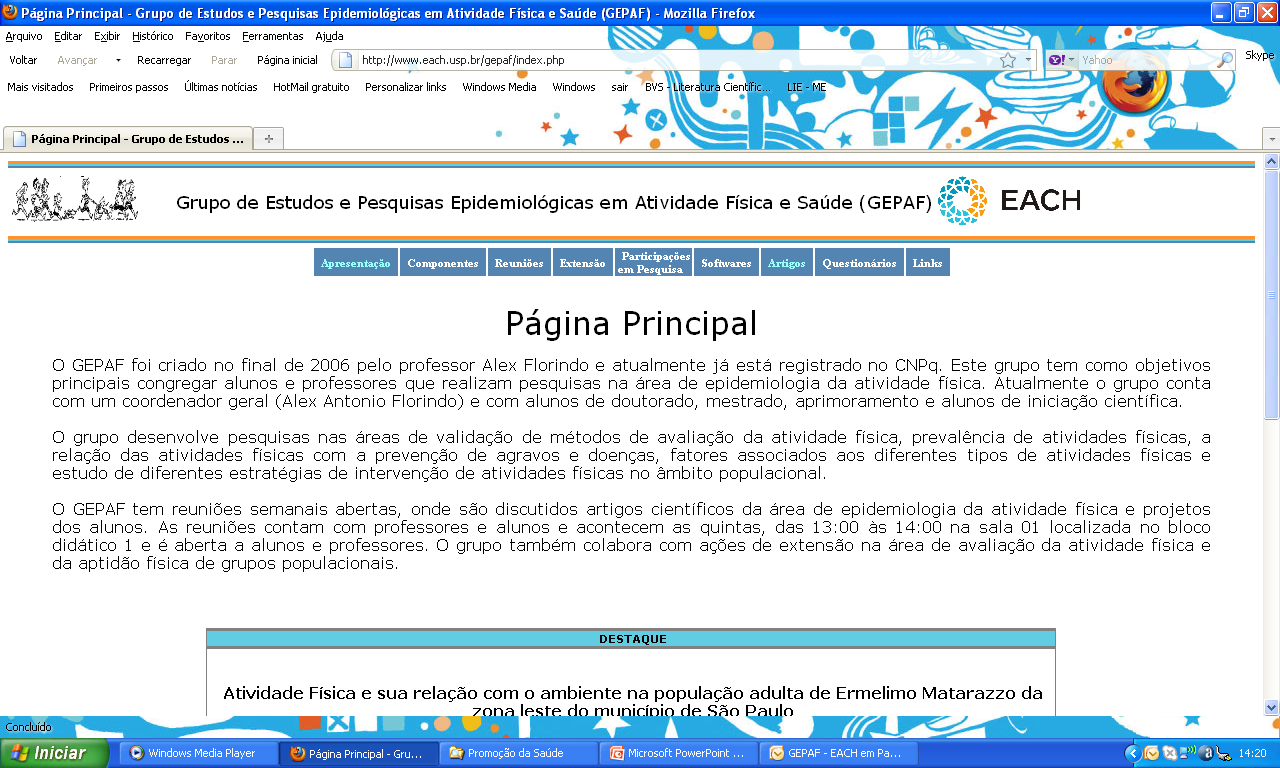 http://each.uspnet.usp.br/gepcham/
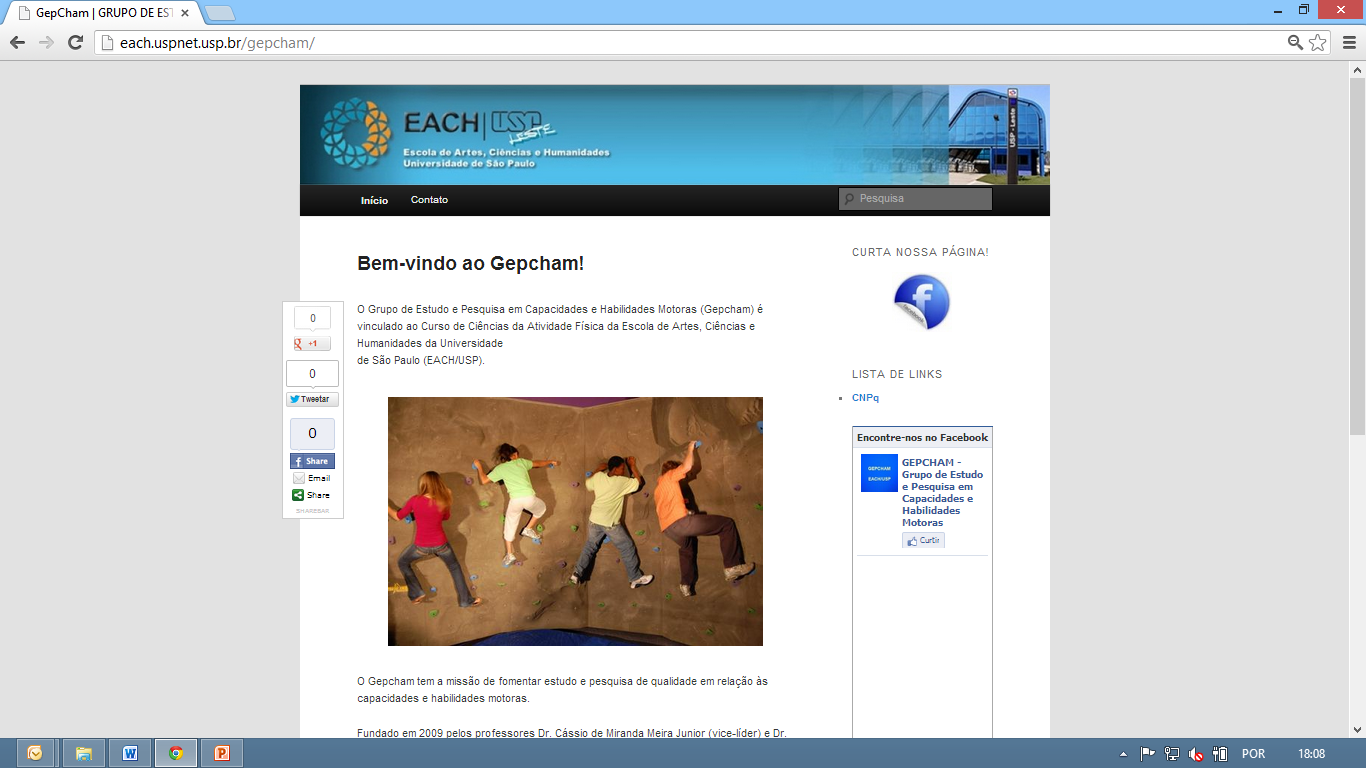 www.celafiscs.org.br
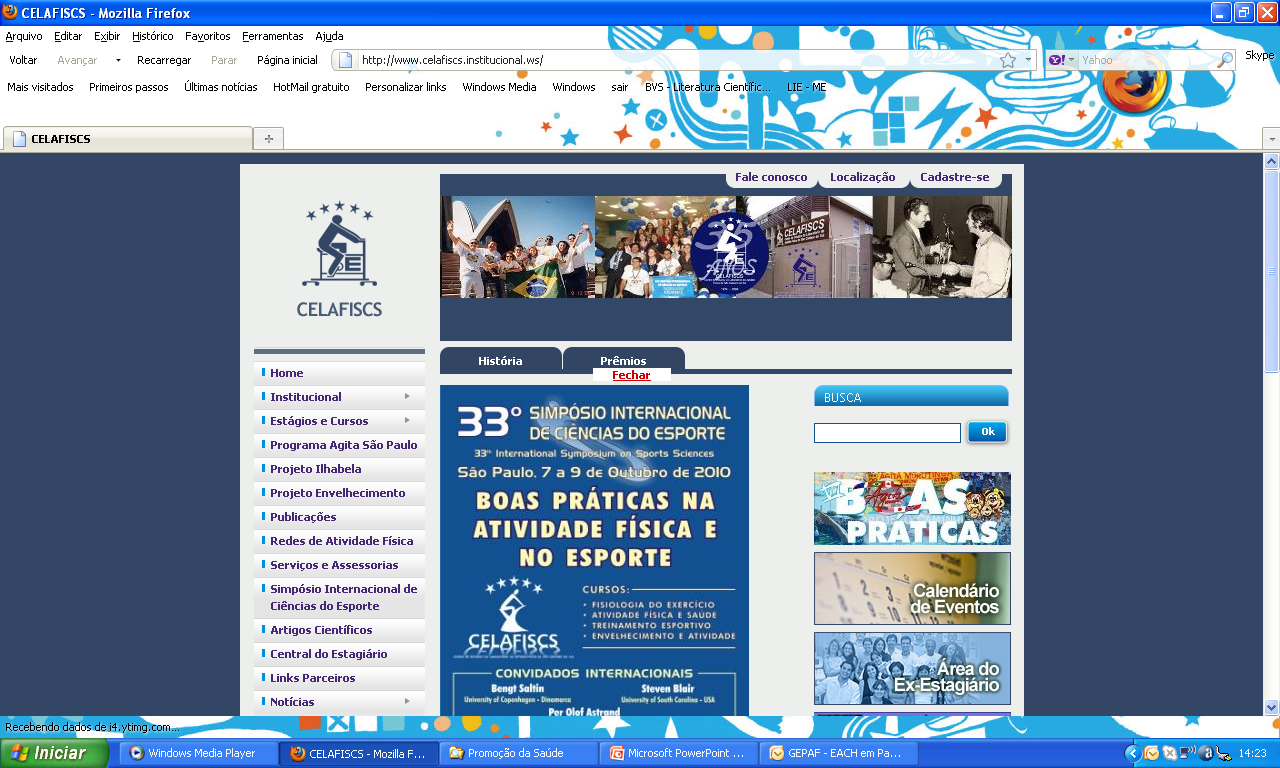 www.agitasp.org.br
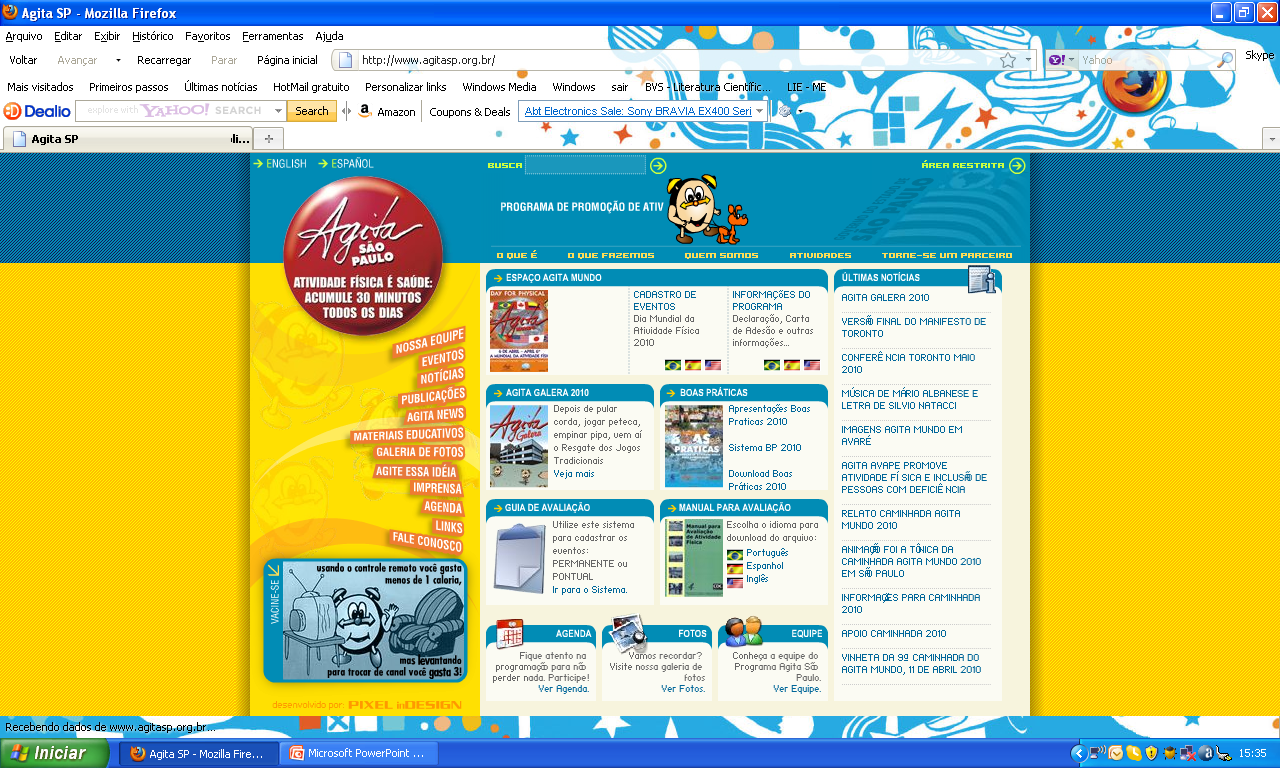 http://www.rafapana.org
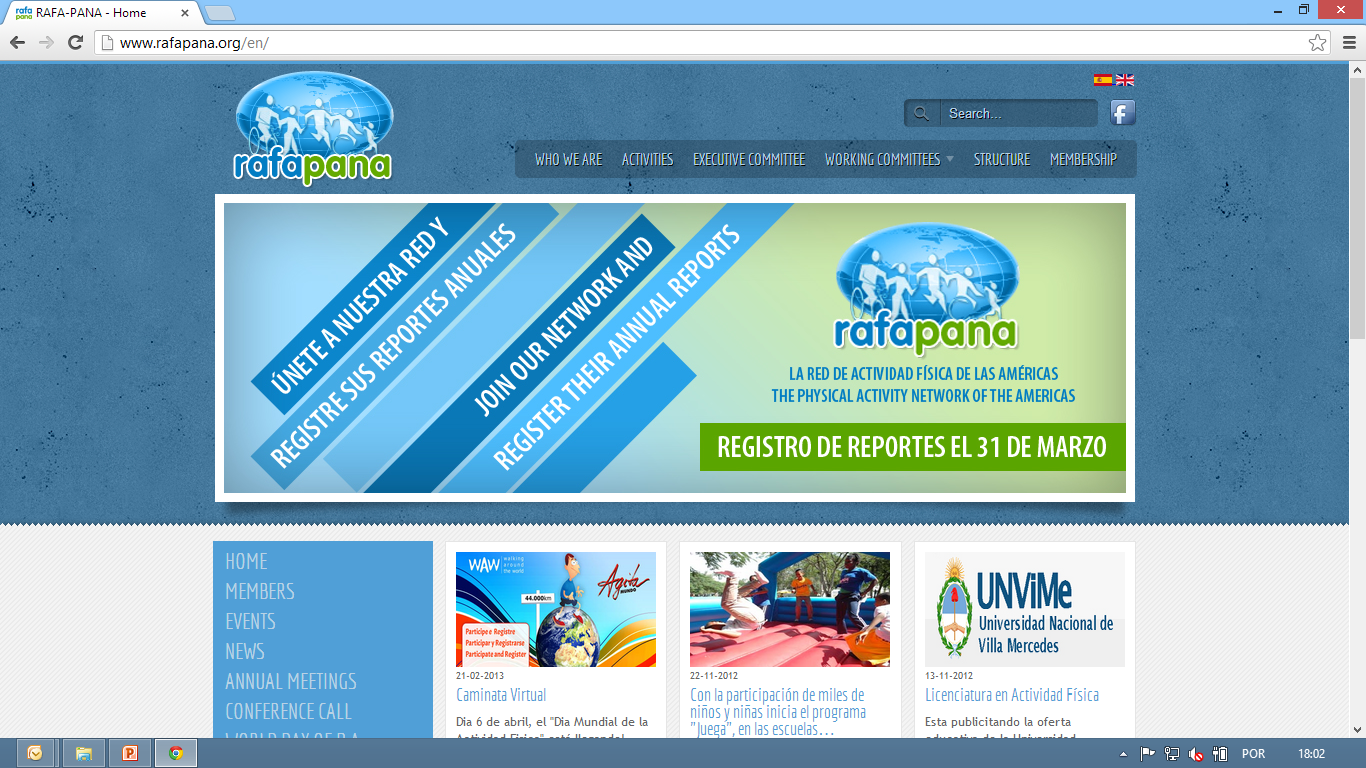 http://cbce.org.br/
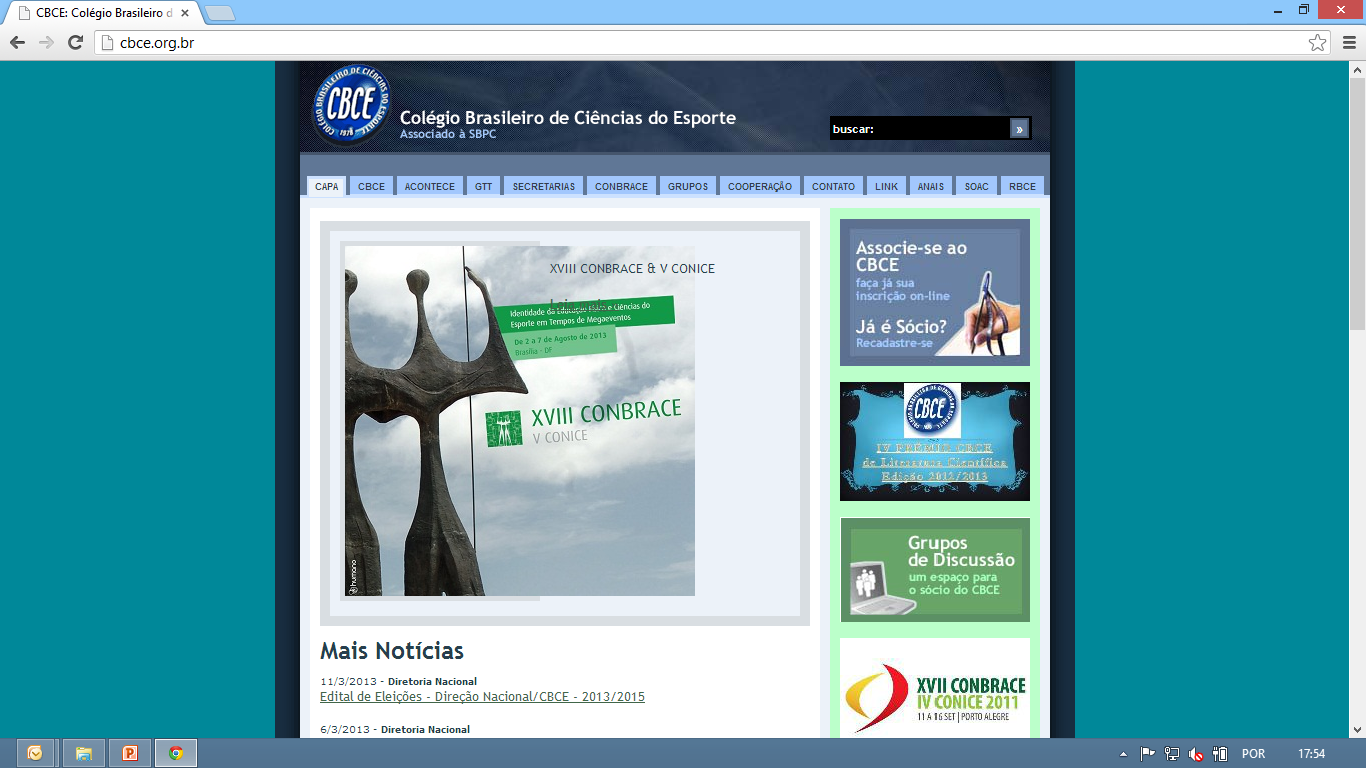 http://nupaf.ufsc.br/
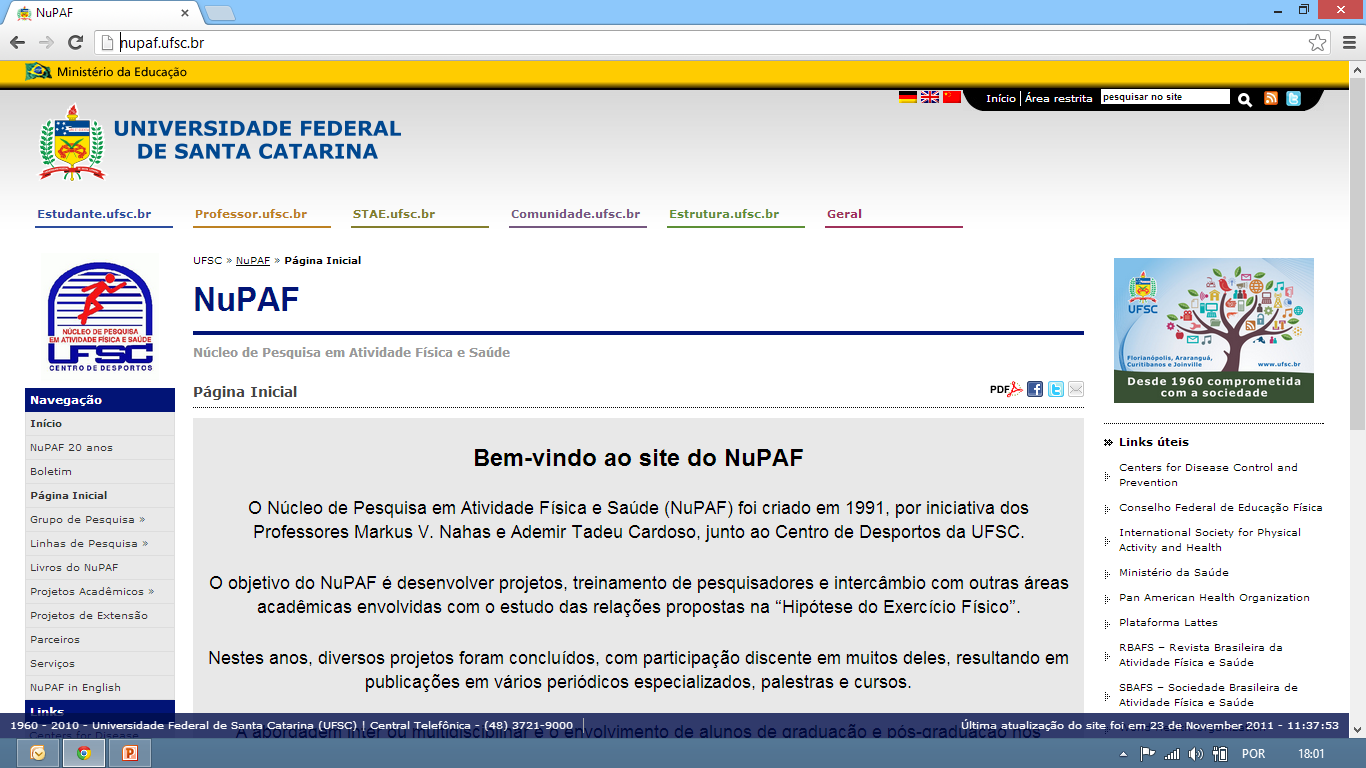 http://www.rc.unesp.br/ib/efisica/sobama/sobamaorg/inicio.htm
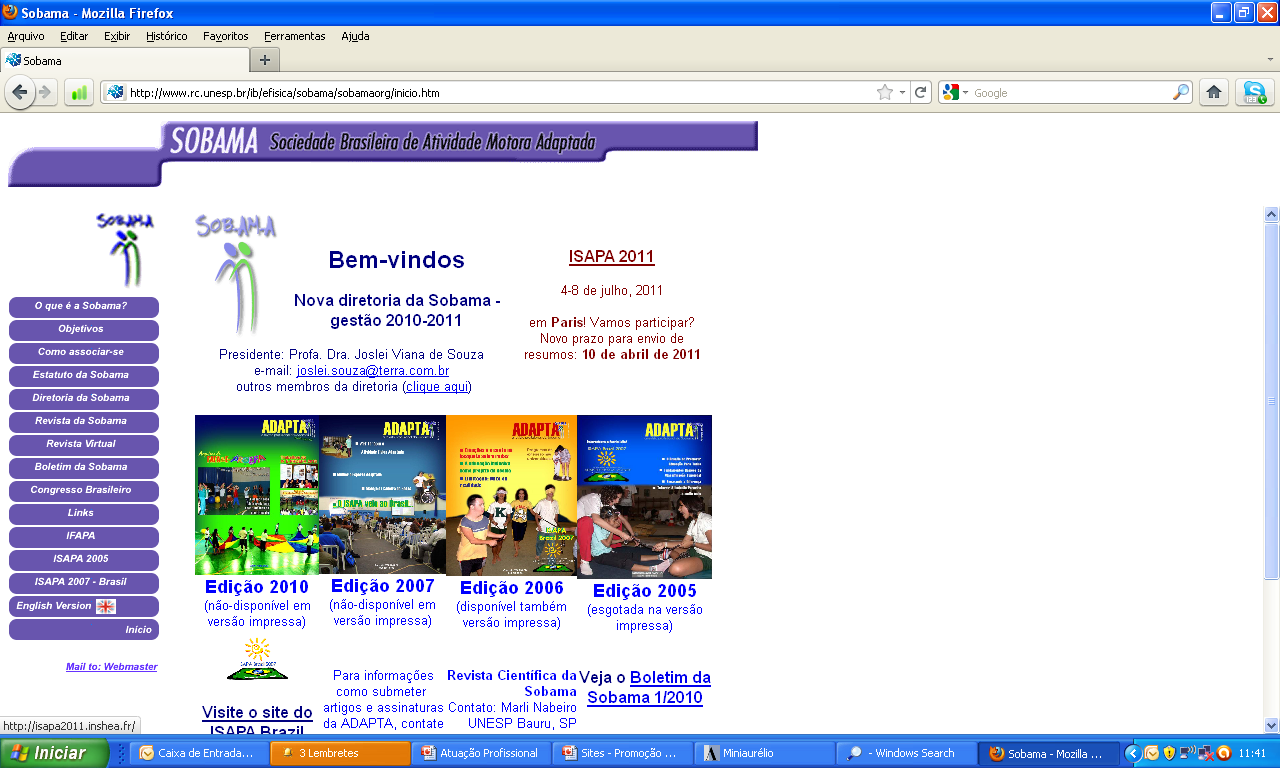 http://www.gpaq.com.br/
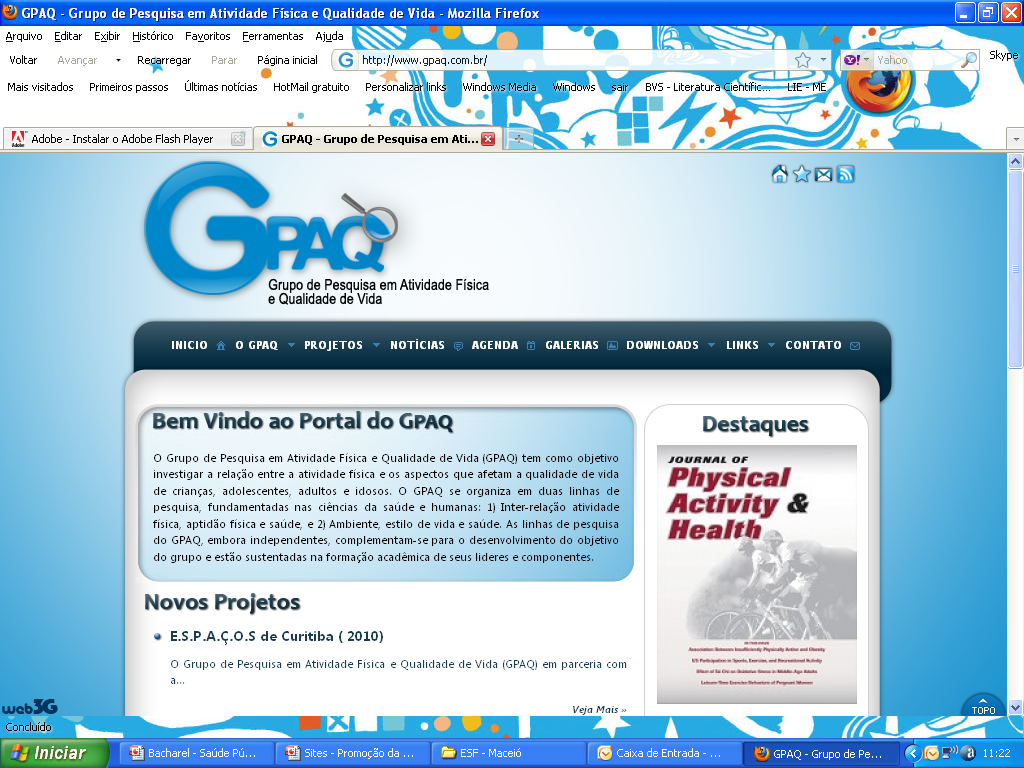 http://dgp.cnpq.br/buscaoperacional/
www.cev.gov.br
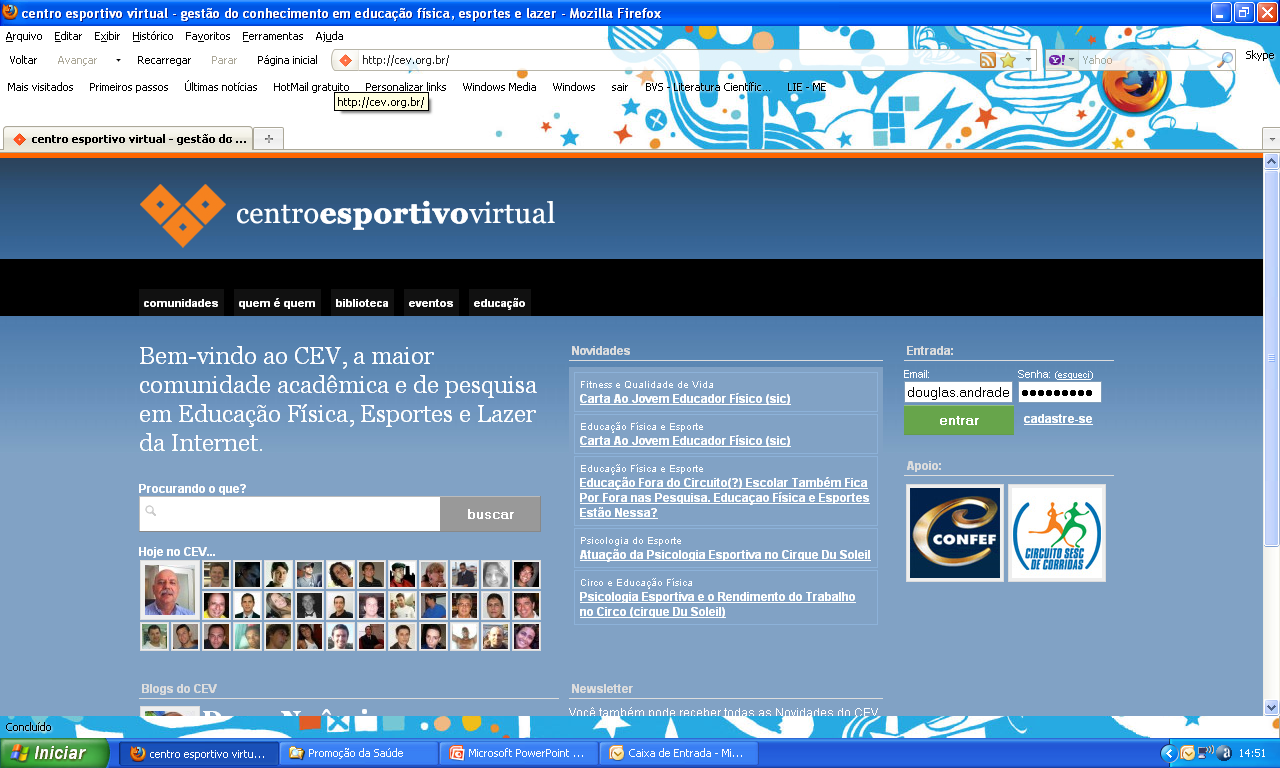 www.cev.gov.br
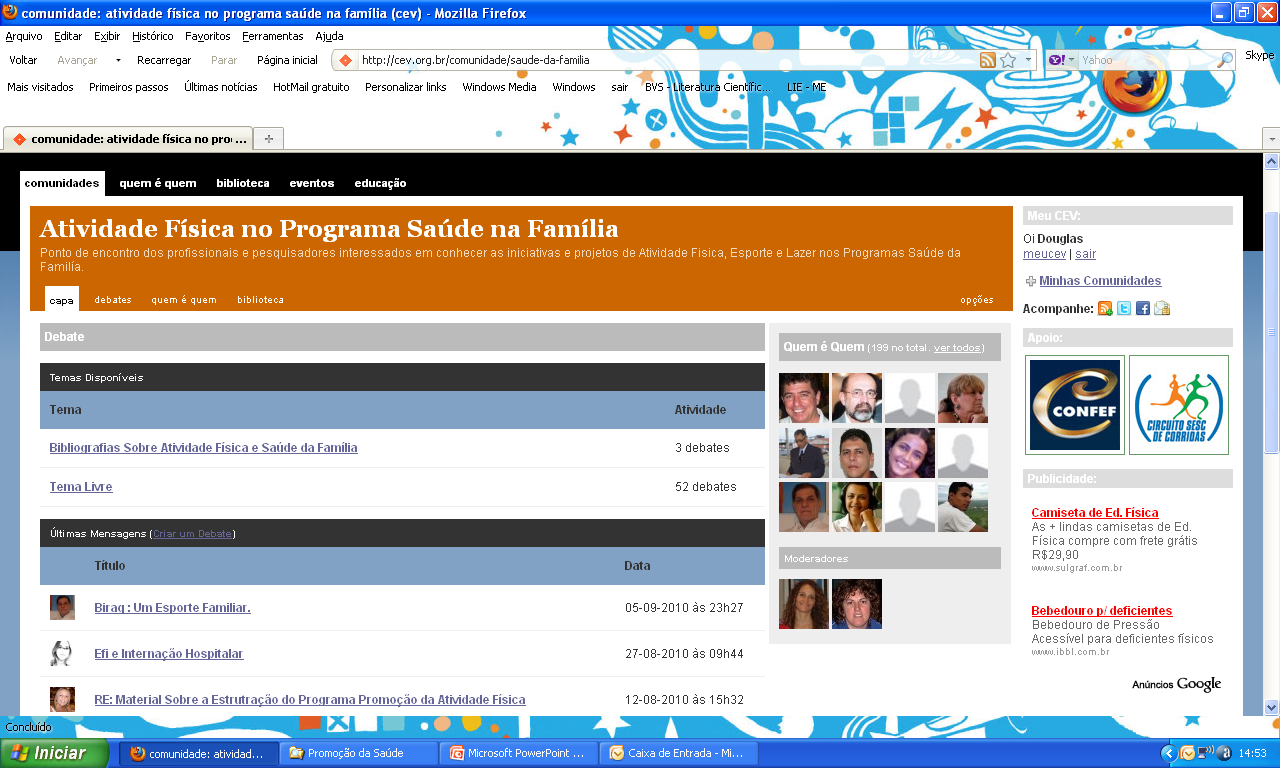 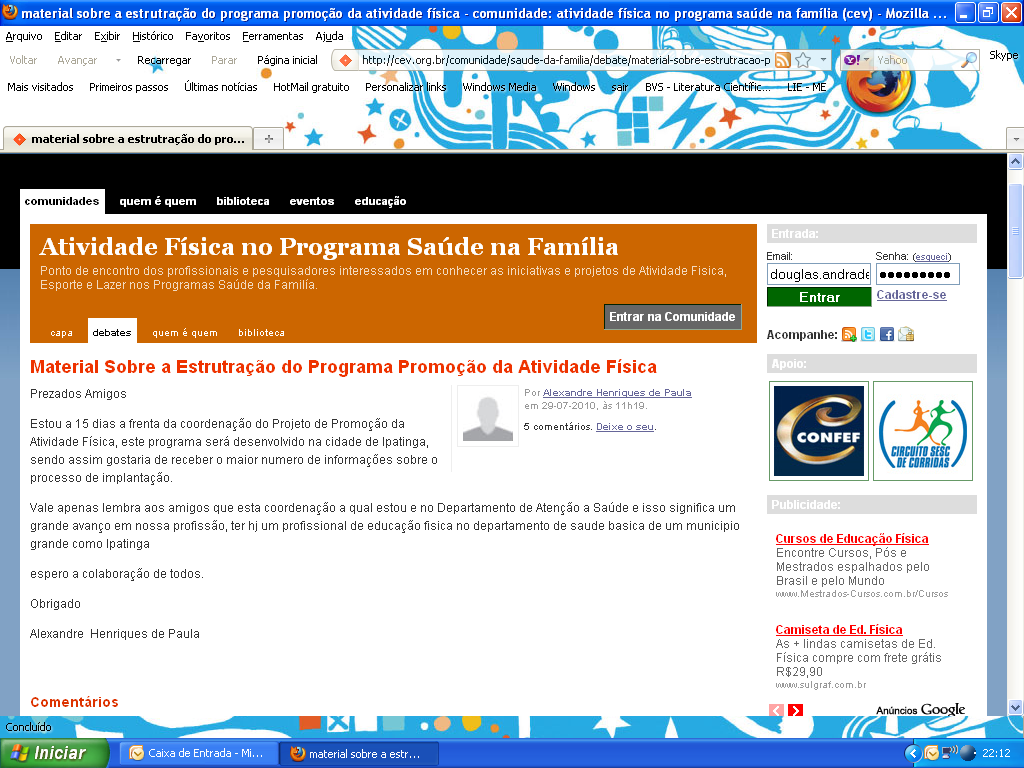 http://www.who.int/topics/physical_activity/en
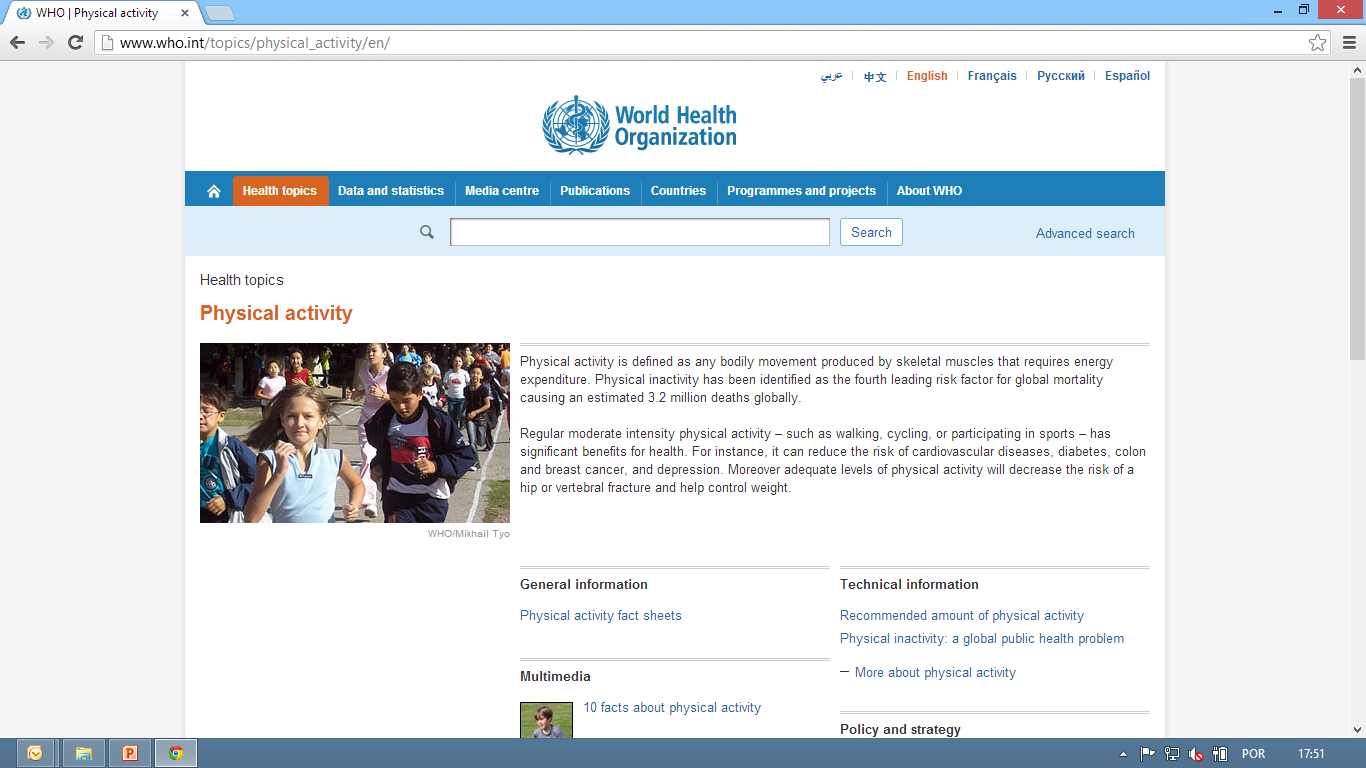 http://www.cdc.gov/physicalactivity/index.html
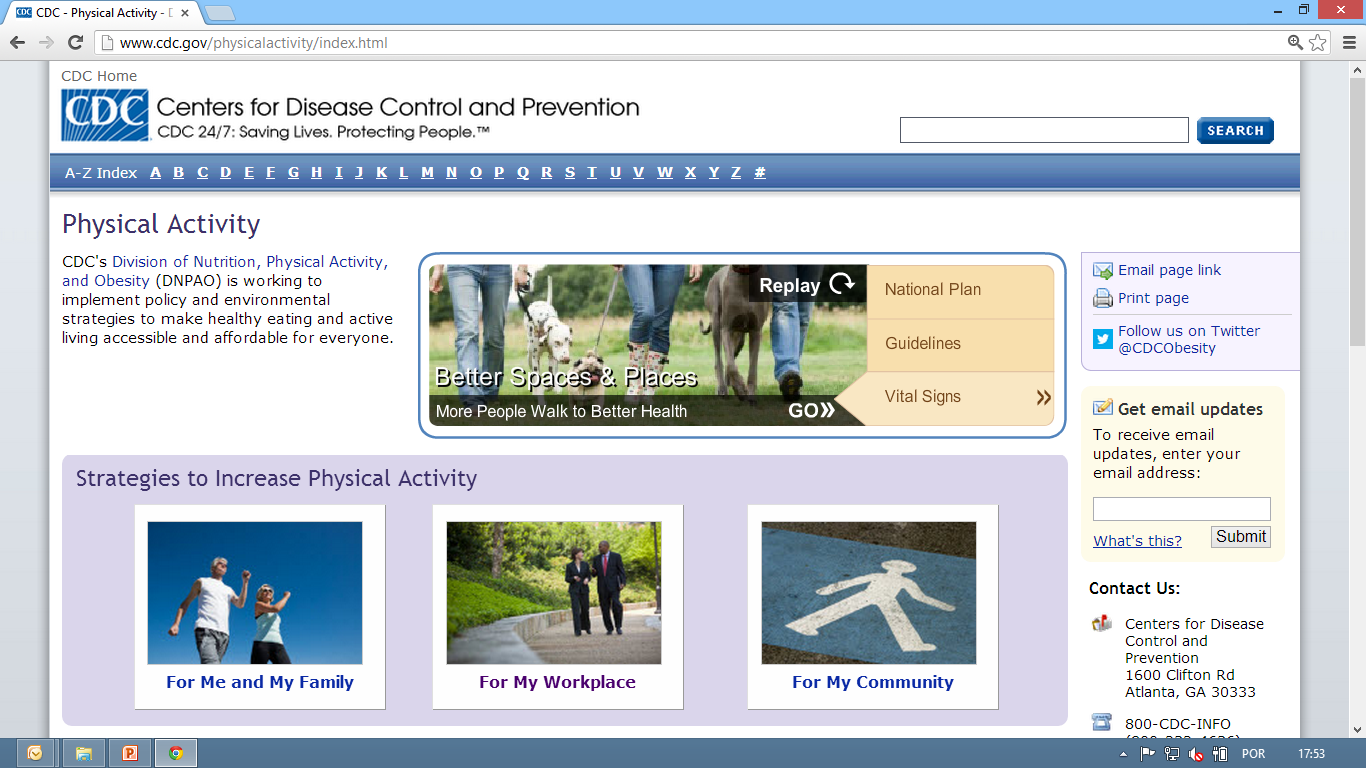 http://portal.saude.gov.br
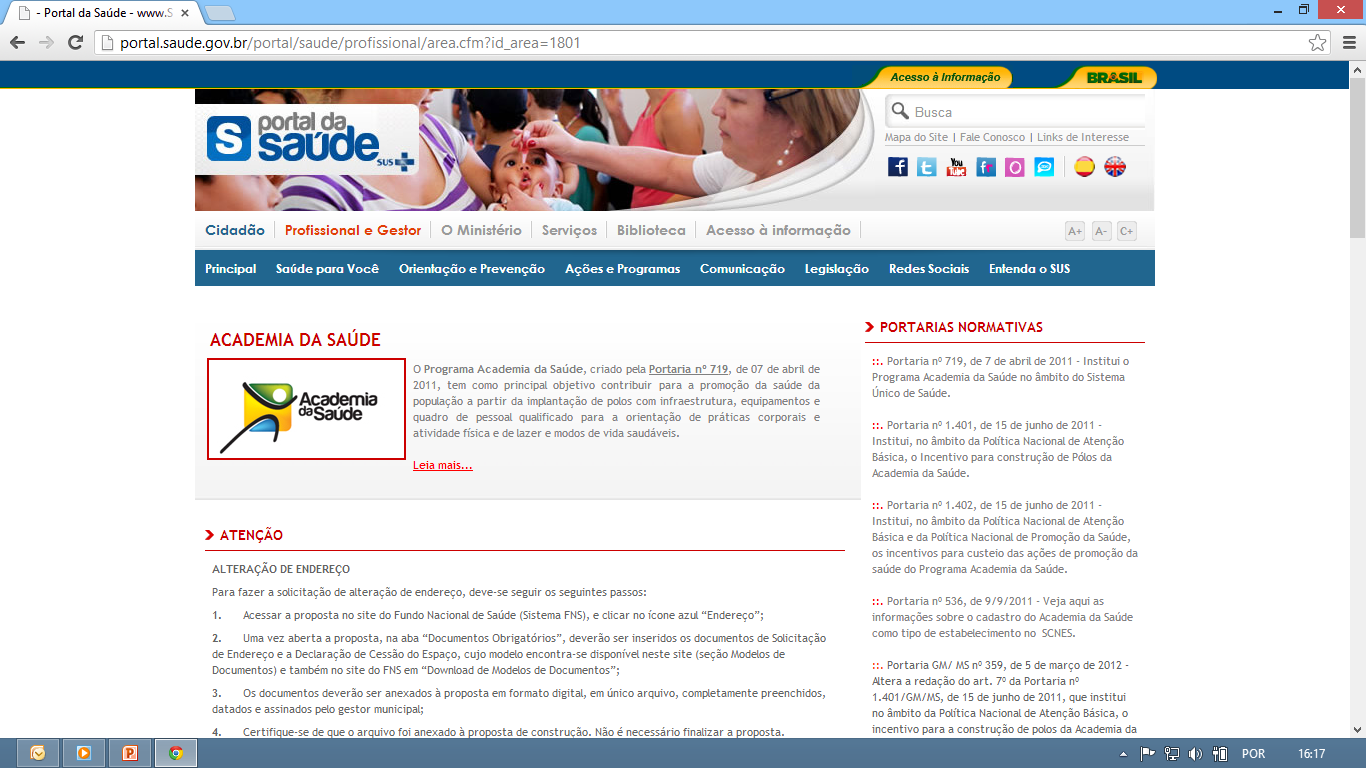 http://esporte.gov.br/
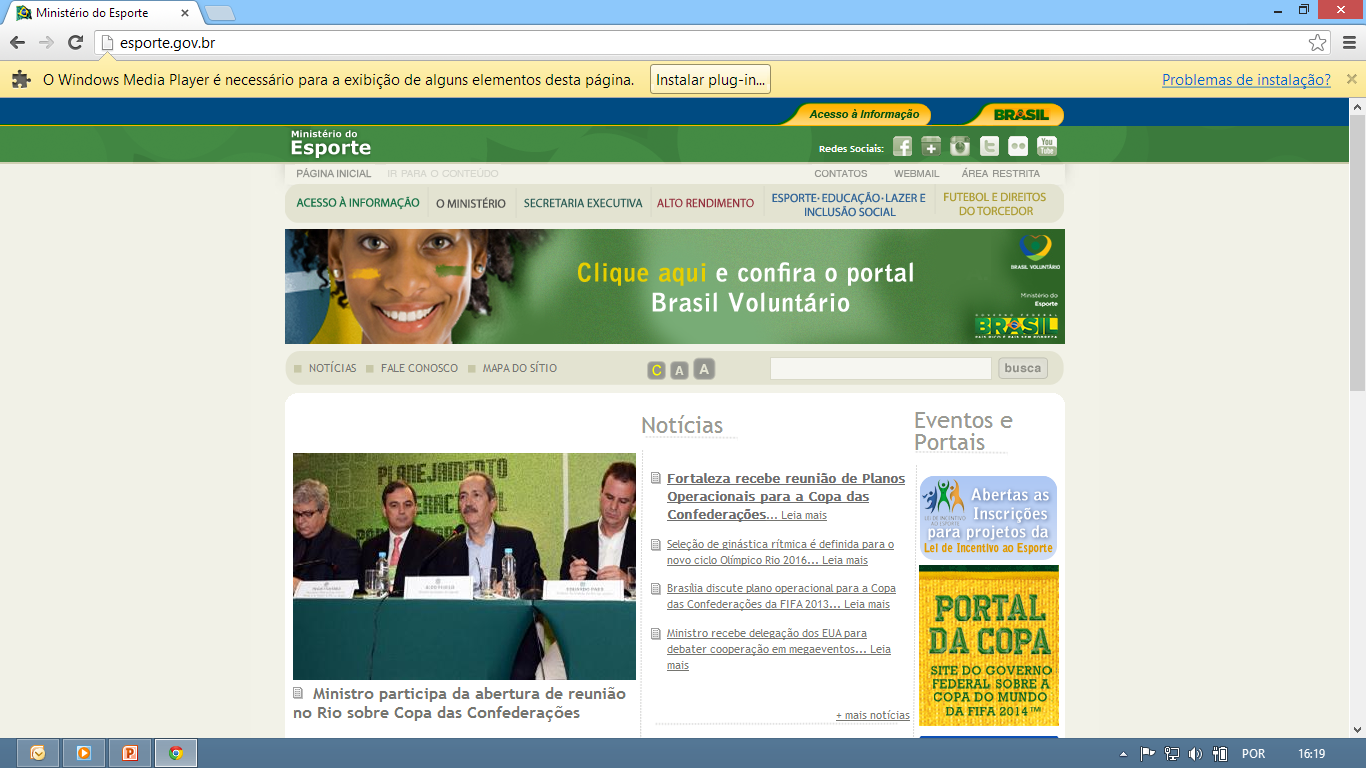 www.saude.gov.br
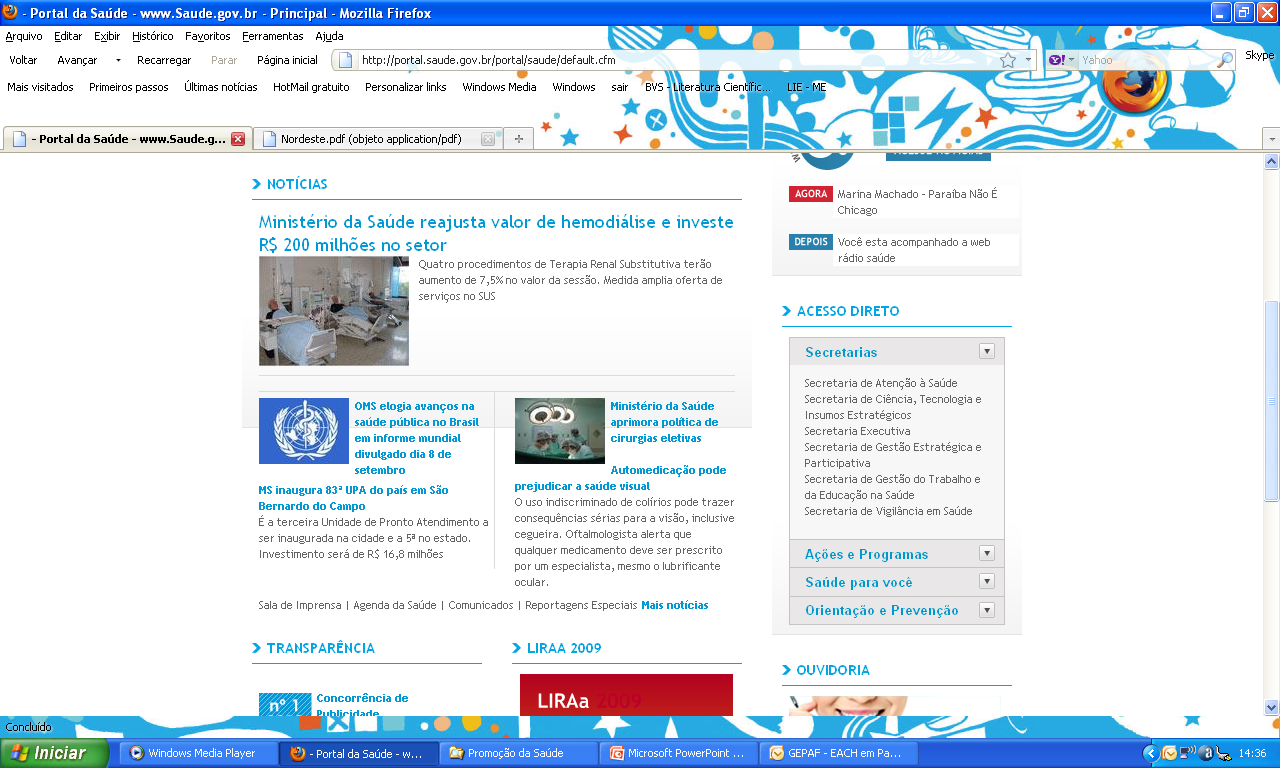 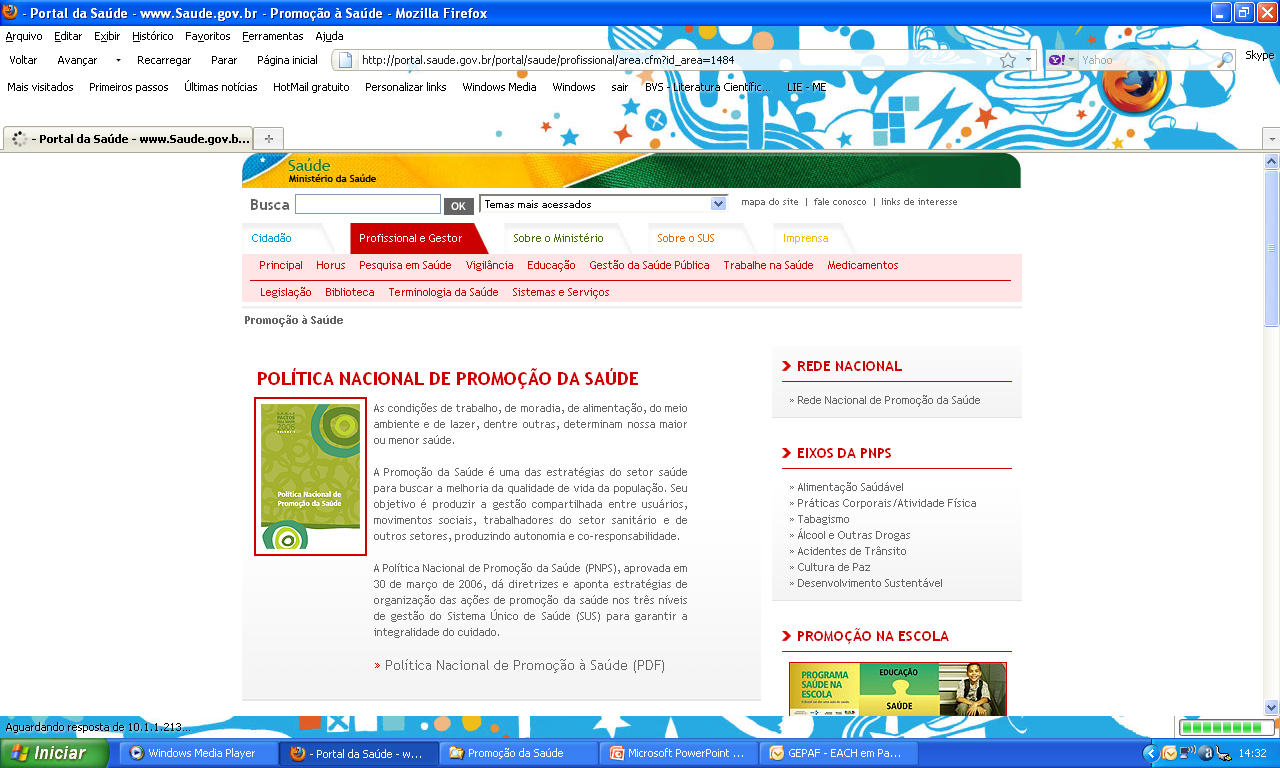 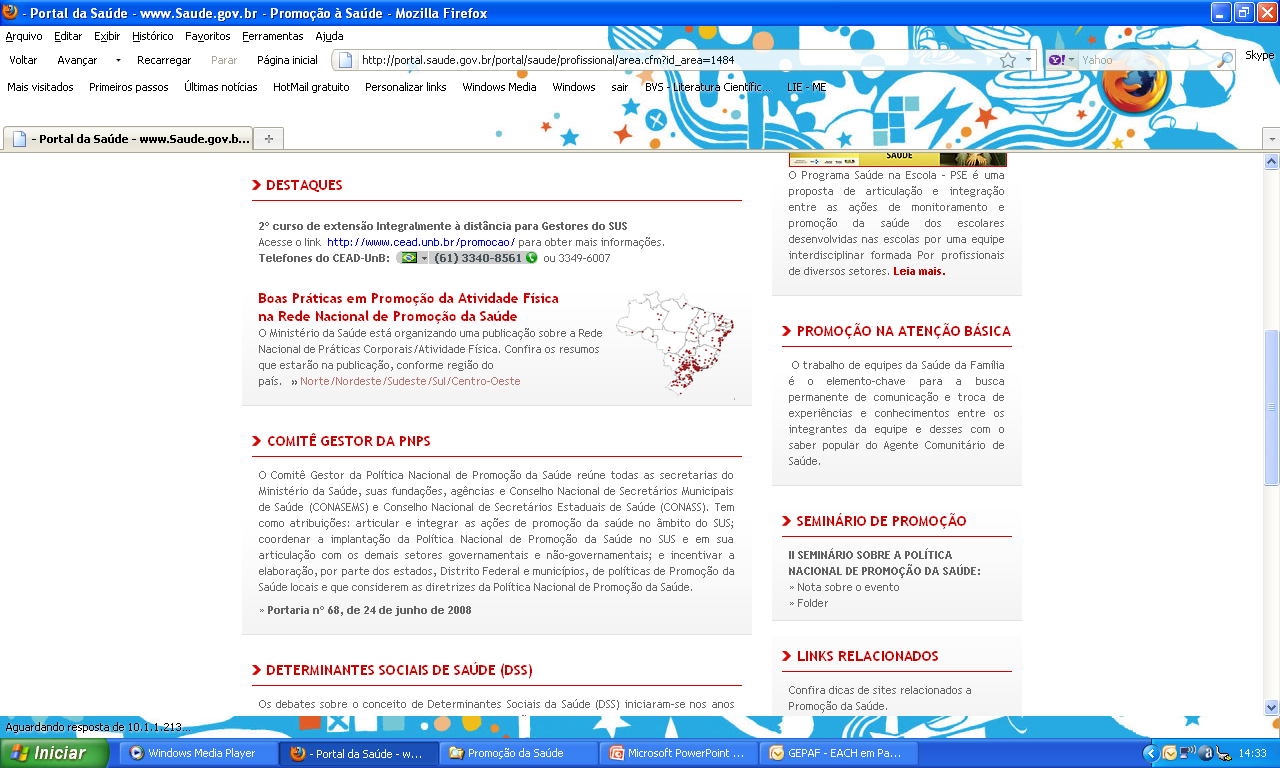 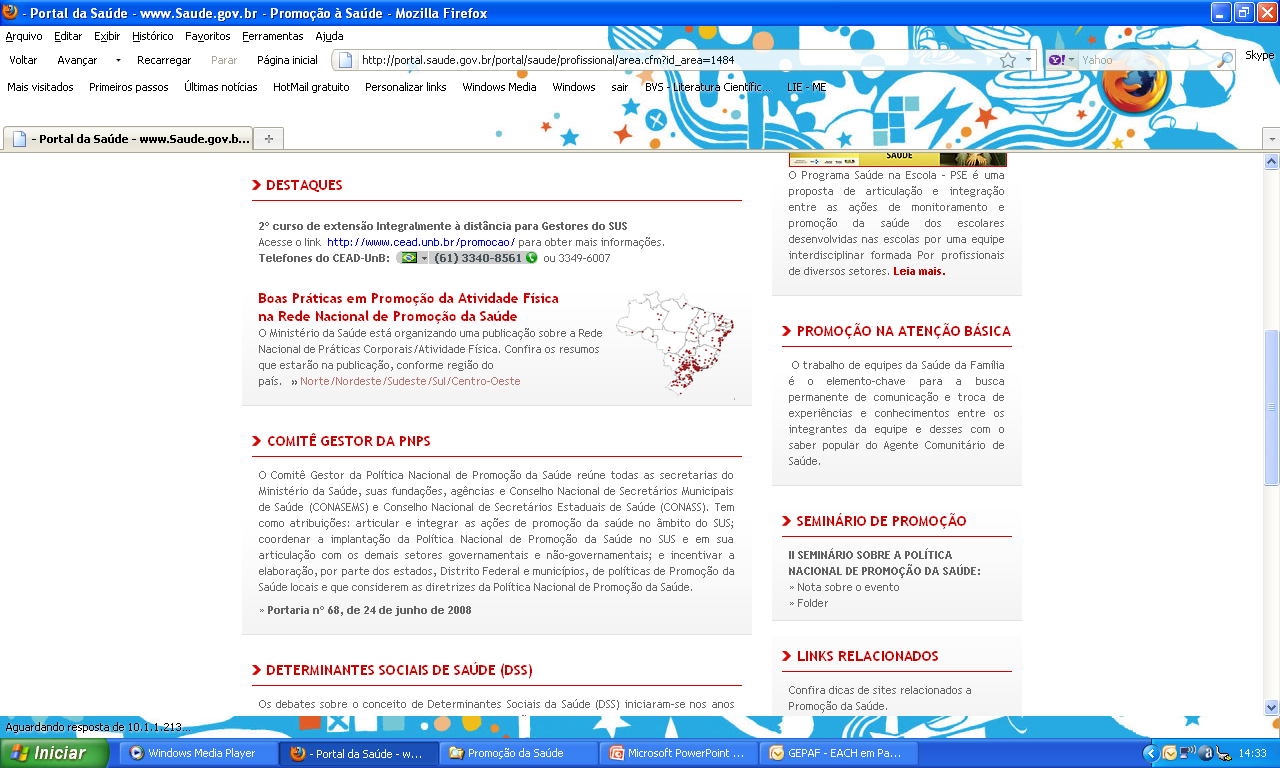 www.projectguia.org
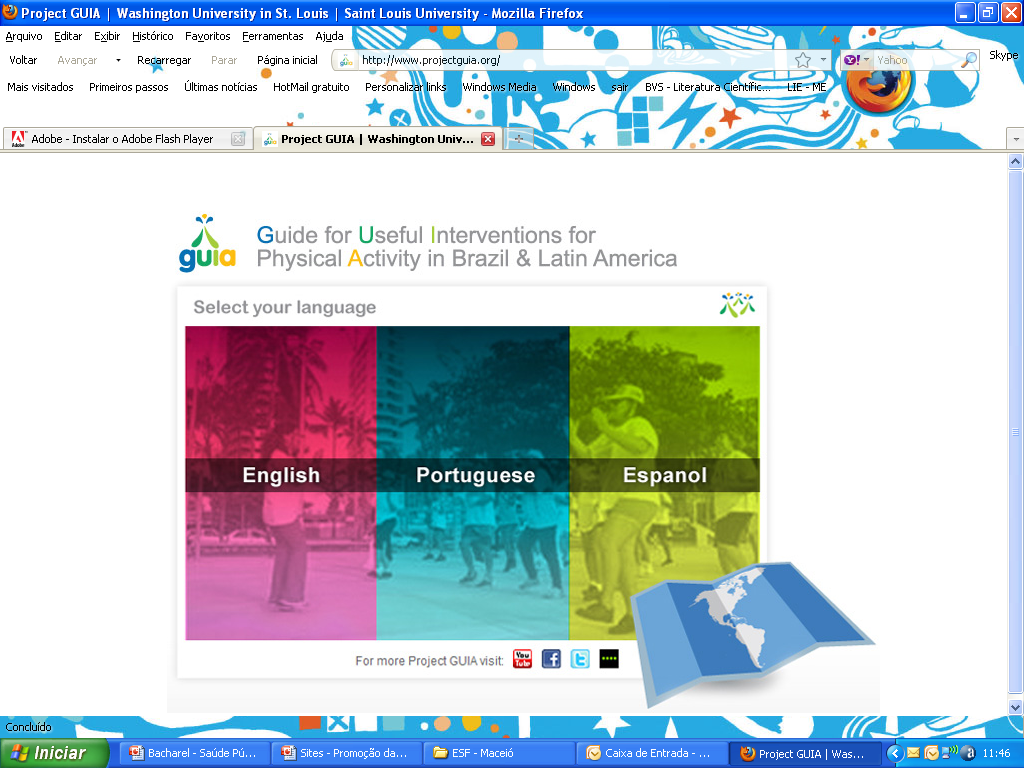 www.sbafs.org.br
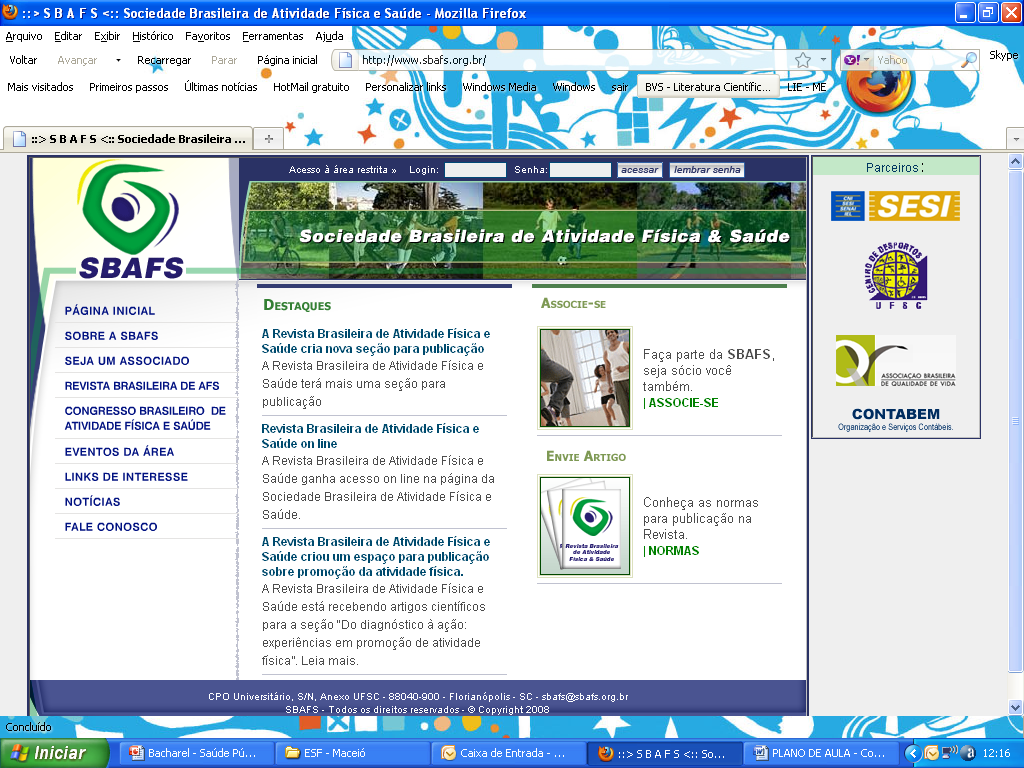 www.abgl.org.br
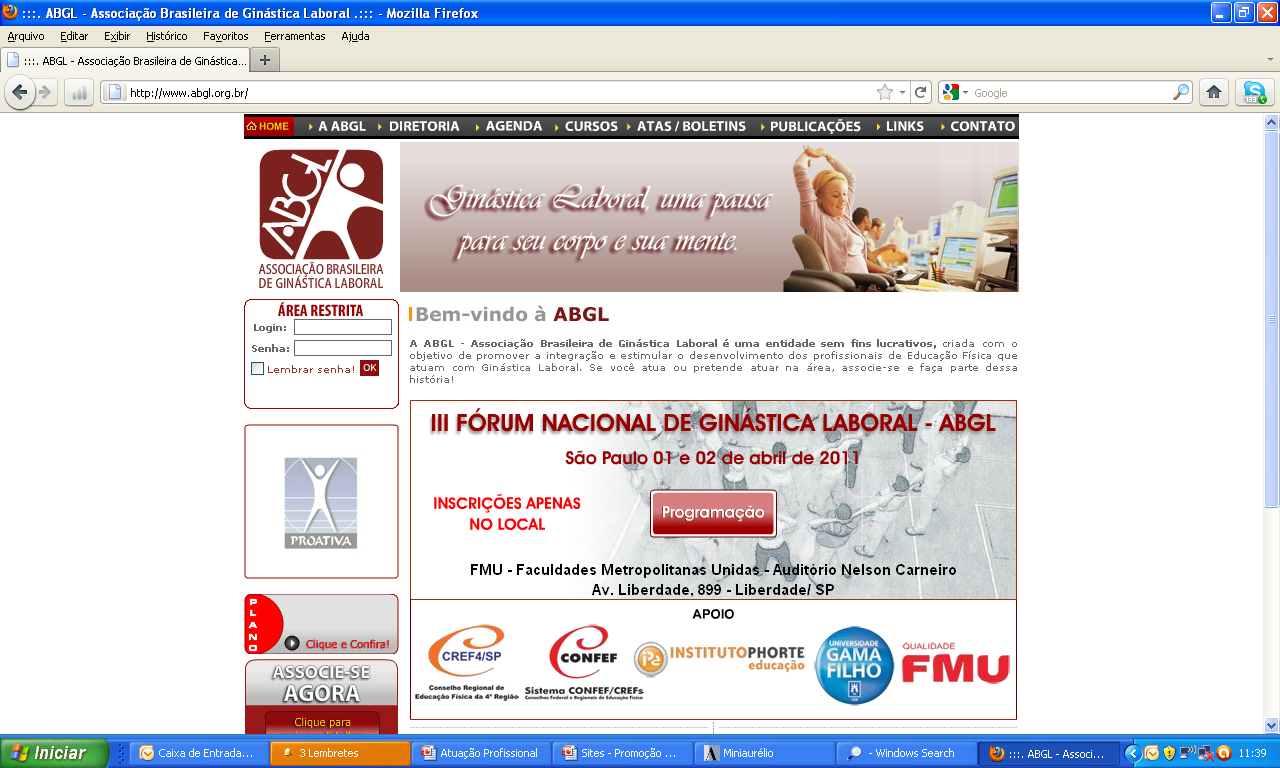 http://www.abenefs.com/
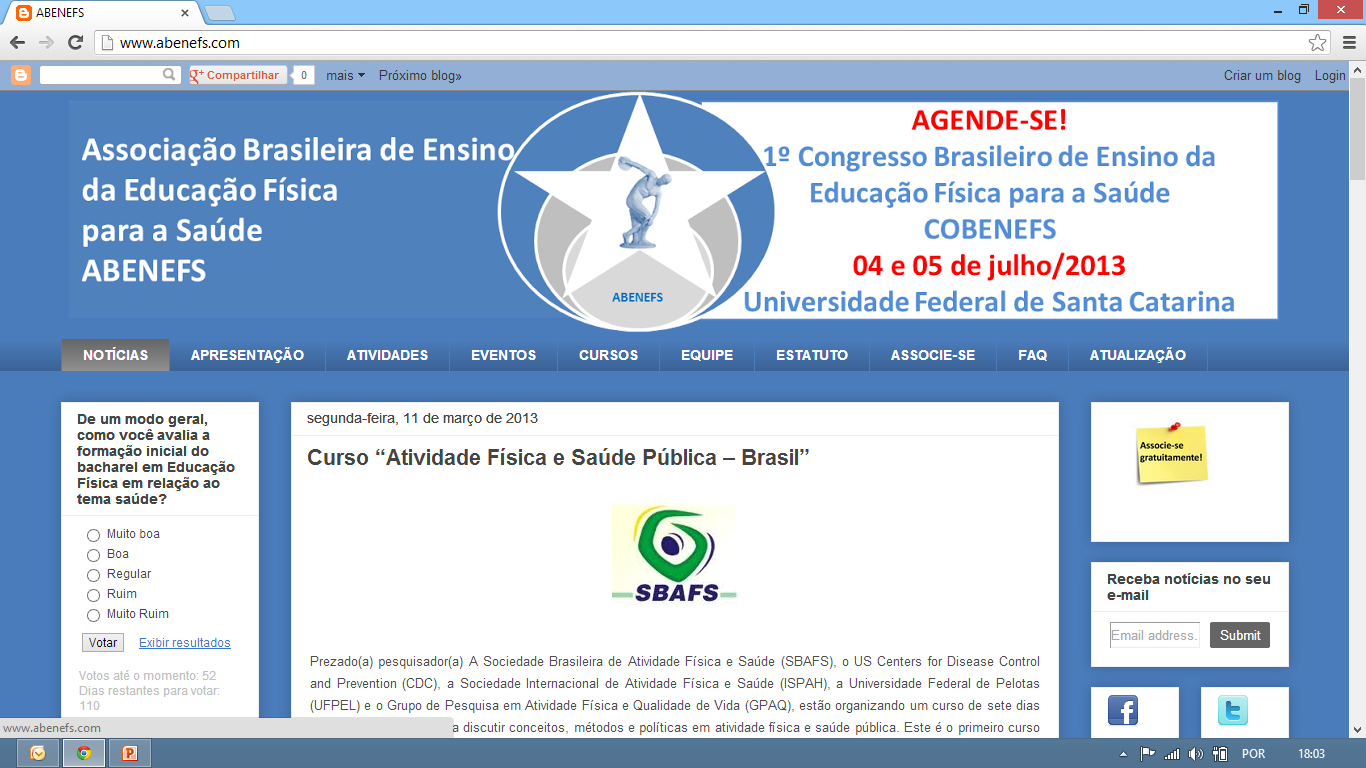 http://www.crefsp.org.br/
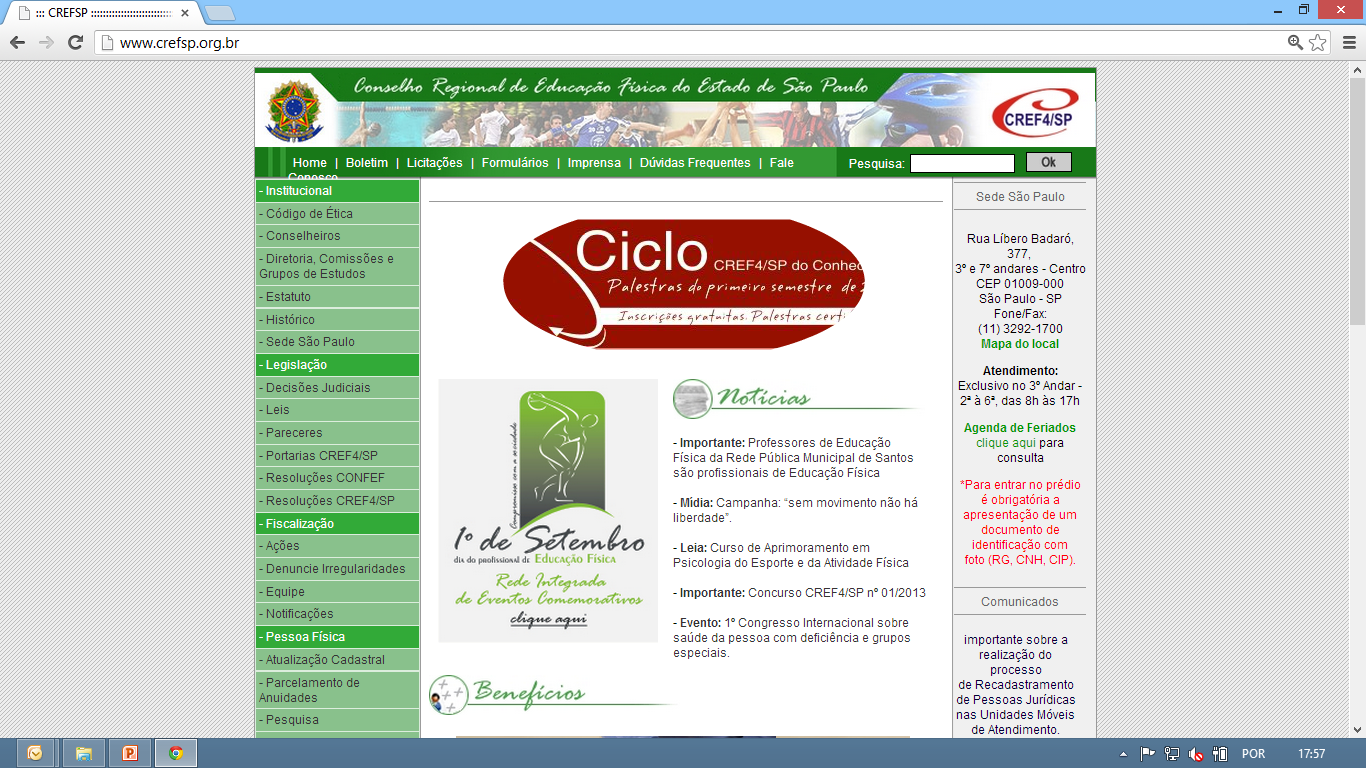 http://www.confef.org.br/
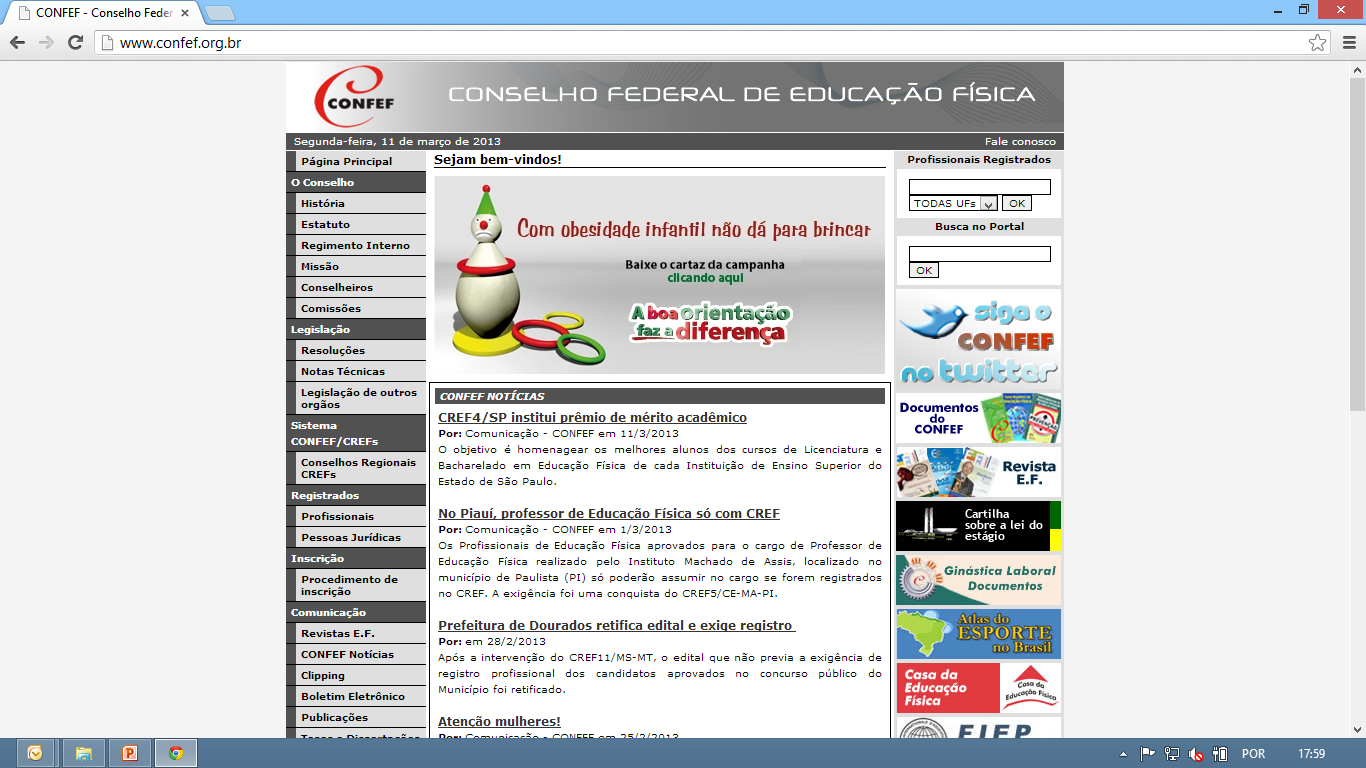